PAST CONTINUOUS
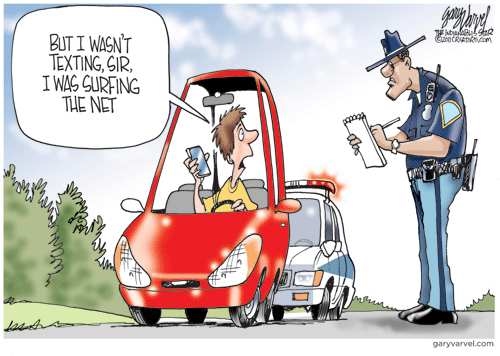 Past Continuous Tense  indicates an action which started in the past and continued in a certain time period. The point to be taken into consideration is that the action started in the past and the continuity of the action was also in the past, so it does not continue at this moment. 
The past continuous is formed from the past tense of be with the -ing form of the verb:
 EXAMPLES 
They were going to the party. / Estaban yendo a la fiesta.
He wasn’t paying enough. / Él no estaba pagando lo suficiente.
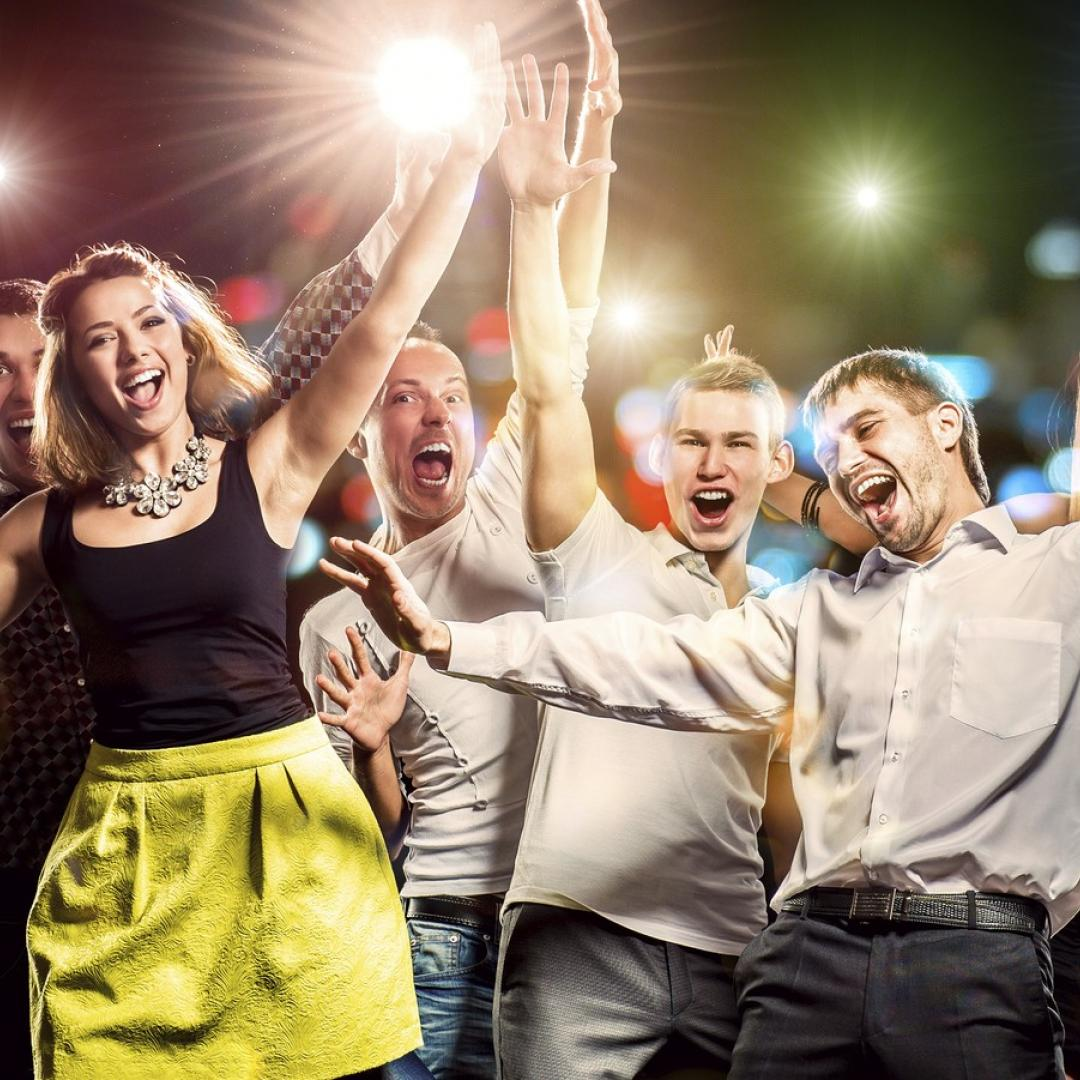 The Structures of Past Continuous/Progressive Tense
POSITIVE FORM (+):  
Subject + BE ( was / were ) + VERB-ING
SHE WAS LOOKING FOR HER KEYS.
NEGATIVE IFORM (-):Verb-ING
Subject + BE ( was / were ) + NOT + Verb-ING
SHE WASN’T LOOKING FOR HER KEYS.
QUESTION FORM (?):
BE ( was / were ) + Subject + Verb-ING
 WAS SHE LOOKING FOR HER KEYS?
SHORT ANSWER FORM ( + / – ) :
YES / NO + Subject + BE (was/were) / BE(was/were) NOT 
YES, SHE WAS     NO SHE WASN’T
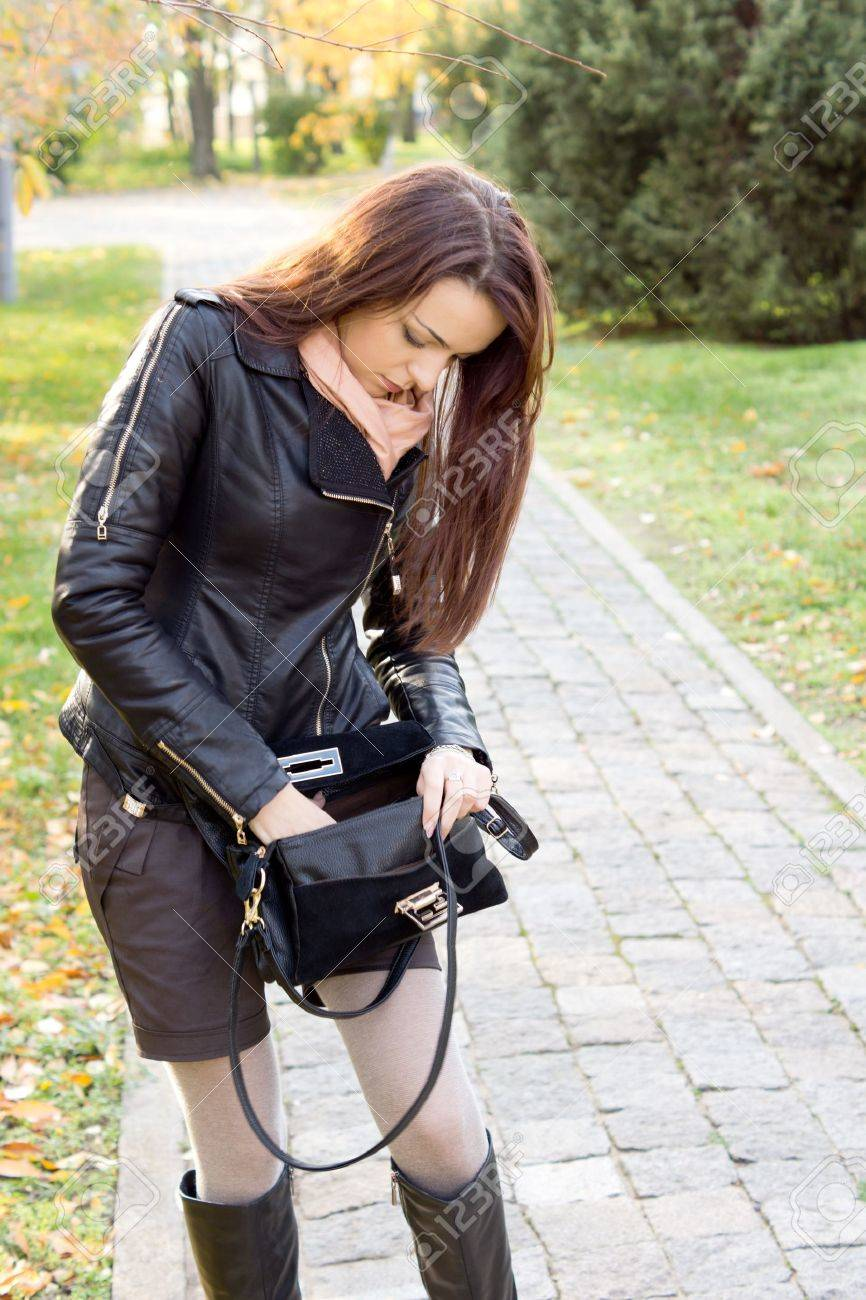 for something that happened before and after a particular time:
It was eight o’clock AND I was writing a letter.
to show that something continued for sometime IN THE PAST:
My head was aching.
Everyone was shouting.
for something that was happening again and again:
I was practicing every day, three times a day.They were meeting after school. The last month.
with verbs which show change or growth:
The children were growing up quickly.Her English was improving.The town was changing quickly.
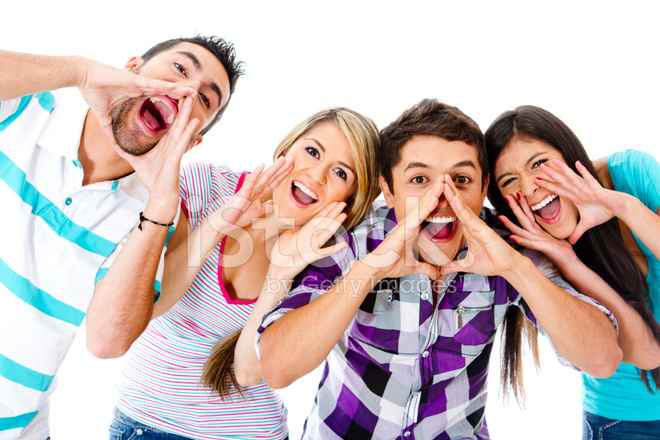 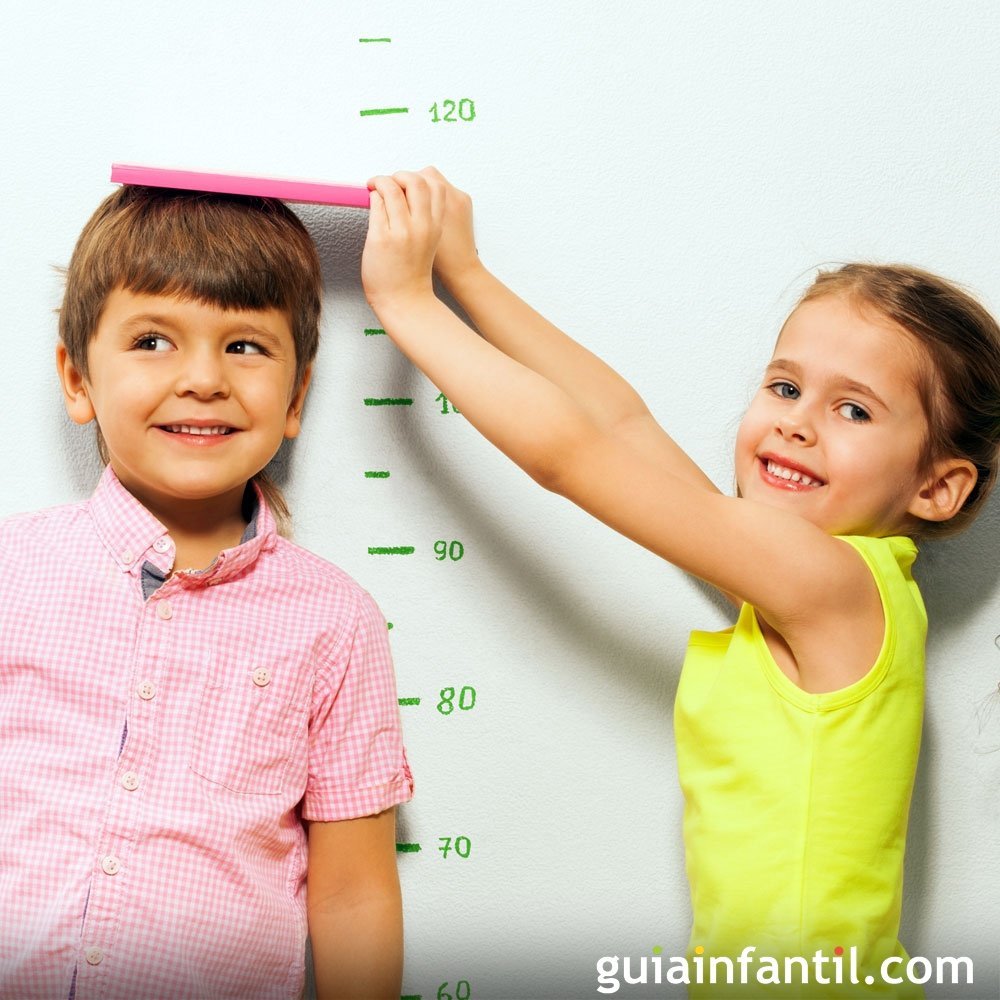 Wh-Questions in the Past Progressive (Continuous)
Wh- questions are questions that require more information in their answers. 
Start with  wh- words are what, where, when, which, why, who, and how.

STRUCTURE
WH + WAS /WERE + SUBJECT + VERB ING + COMPLEMENT?
WHAT WAS HE DOING WHEN THE the trouble started?
What was your cat eating?
What instruments were those musicians playing?
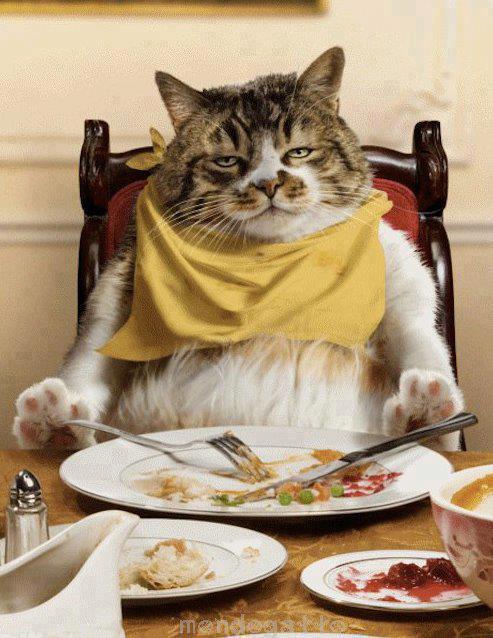